ArchivesSpaceA Next-Generation Archives Management System
ARCHIVES New OrleansSession 601August 17, 2013
Panel Topics I
Introductions
Katherine Kott, Development Manager
History & background
Brad Westbrook, ArchivesSpace Program Manager and ArchivesSpace Team Member
Design & implementation
Mark Matienzo, Technical Architect
[Speaker Notes: Design and development includes developing functional requirements, choosing HM as the vendor, choosing a development process, etc.]
Panel Topics II
Development
James Bullen, Principal, Hudson Molonglo Pty Ltd 
User engagement & testing
Kyle Rimkus, ArchivesSpace Team Member
Membership & community
Brad Westbrook, ArchivesSpace Program Manager and ArchivesSpace Team Member
ArchivesSpace: The Project
A project instigated and funded by the Andrew W. Mellon Foundation for integrating the best qualities of Archon and the Archivists’ Toolkit into a “next generation” archives management tool
Requires developing a sustainable partnership and community to support and foster the growth of the software
A community effort, led by the libraries of New York University, the University of Illinois at Urbana-Champaign, and the University of California, San Diego
Two phases: planning and development
Project Team
Steering Group: Luc Declerck, David Millman, Beth Sandore, with Robin Dale
Technical Architect: Mark Matienzo
Development Manager: Katherine Kott
Stakeholder Team: Mark Matienzo (Product Owner), Chris Prom, Kyle Rimkus, Scott Schwartz, Annie Ross, Brad Westbrook (Archivists/Business Analysts), Joe Pawletko (Technical Advisor) 
Development Team (Hudson Molonglo): James Bullen, Mark Triggs, Payten Giles, Brian Hoffman
Testing and Release Team:  Sai Tadikonda, Brian Tingle, Adrian Turner (CDL); with Hudson Molonglo, Mark Matienzo, and Katherine Kott
Migration Team:  Joe Pawletko (NYU), Nathan Stevens (AT), Chris Prom (Archon) plus Stakeholders and UIUC programmers
History and Background
Brad Westbrook, ArchivesSpace
ASpace Planning Phase
Functional Requirements
First draft of high-level requirements:http://archiviststoolkit.org/node/141 
Comments from 16 respondents:http://archiviststoolkit.org/node/153
Webinars
Pre- and post-webinar surveys:http://archiviststoolkit.org/node/161
Final Draft of Functional Requirements:http://www.archivesspace.org/hilevelreqs
[Speaker Notes: First draft of high-level requirements:

Distributed on Oct. 30, 2009
16 responses received


Webinars:

Two two-hour seminars, one on Dec. 8 and the other on Dec. 10.  
Invited participants:  10 AT users, 10 Archon users, and 10 standards representatives)
Moderated by Lisa Spiro



Final draft of Functional requirements]
Functional Specifications
3 Core modules: Accessions, Resources,and Digital Objects 
6 Support modules: Repositories, Staff users, Locations, Agents, Subjects, & Events
5 Sub-records: Dates, Extents, External Documents, Collection Management, & Rights Management
Specifications available online: http://www.archivesspace.org/documents/specifications/
[Speaker Notes: 3 Core modules

Generically known as Archival objects]
Technical Architecture
June 2010 meeting
Report available online: http://www.archivesspace.org/techarch 
Agreements
RESTful architecture
RDBMS with web client
Released under an established open source license
[Speaker Notes: Technical architecture report:  Overview

Drawn from 2 day meeting in early June 2010

Confirms conclusion of functional requirements document: integrated application will be a web application.  Considerable concern was expressed that the thick client architecture of the current AT product would not satisfy users over the long term.    

Acknowledges application will 

1) apply Service Oriented Architecture, and

2) Be RESTful (Representational State Transfer)

3) Be a relational database program with a web client

4) Be licensed as Open Source]
Business Planning
Ithaka S+R business model for Archivists’ Toolkit
Community survey by ArchivesSpace team:http://www.archivesspace.org/commsurvey 
Consultations with LAMs
[Speaker Notes: Conducted a user survey in October 2010 to determine  1) ratio of AT users and Archon users to other prospective users interested in the development of the A-Space tool, 2) how institutions have deployed AT and Archon, 3) whether or not institutions were interested in hosted services and, if so, what kinds of services, and 4) how willing and at what levels would institutions financially support the new product.  

167 respondents representing a mix of AT users, Archon users, and either folks either using different automated tools or thinking about adopting automated tools.  

Significant findings:

The majority of AT and Archon deployments take the form of a database deployed on a networked server administered by the using institution.  However, seven institutions using Archon are using hosted implementations of the application.  

Well over 2/3 of respondents indicated they would prefer to deploy AT or Archon on an institutional server, while only 12 per cent of the respondents indicated they would prefer using a service hosted by a third party vendor.  

18 % of respondents indicated their institution would be willing to pay an annual subscirption / membership fee to support the product, and 18% of respondents said their institutions would not be so willing.  64 % of respondents did not answer.  

On the other hand, 32 % of respondents indicated they would pay an annual subscription fee up to $500.00 to support a next-generation archives tool, 9 % indicated they would be willing to pay $1000 per year, and 4 % said they would pay over $1000.  55 % of respondents did not answer.  


********

Sustainability planning

Contracted consultant:  Lisa Spiro, Rice University and author of ….

Conducted community survey towards developing a sustainability framework and assess the willingness of institutions to financially support of the product



Constructed business models

Subscription:  Users pay an annual fee.  Might be tiered in recognition of different institutions’ capabilities to pay.  


Service:  Users pay for services they request


Sponsor:  A number of institutions support the product (cf. the Dspace Federation)

Combination of aspects from each, such as a tiered subscription and service model combined, in which some services are part of the subscription fee whereas others are paid for as the service is utilized.  

Challenge is to come at a business model that will both sustain the product and, at the same time, not exclude lesser resource institutions in respect to both use of the product but also involvement in its governance]
Design and Implementation
Mark A. Matienzo, ArchivesSpace
Design & Implementation Phase
Development Planning/Analysis
Primary area of emphasis for first year of development phase
Specification analysis and revision
Creation and iterative revision of draft data models, object workflow, and position statements
Guiding principle: focus on functional needs and avoid specific technical solutions
Development Cycles
0.1
Basic front & back end infrastructure 
(July-Aug)
0.2
API, record editing, authentication, import/export prototypes
(Sept-Oct)
0.3
Workflow, search, EAD import/export
 (Nov-Dec)
0.4
All required import/export, UI templating,  customization 
(Jan-Feb)
0.5
Repository management workflow, user management
(Mar-Apr)
0.6
Full application testing, beta release
(May-July)
Application Release History
0.6.2 (July 23, 2013)
0.5.0 (April 29, 2013)
0.4.0 (March 4, 2013)
0.3.1-1 (January 8, 2013)
0.2.0-1 (October 29, 2012)
0.1.0 (September 3, 2012)
https://github.com/archivesspace/archivesspace/wiki/Changelog
ArchivesSpace Product Vision
A best of breed, open source archives management system, supporting core archival functions and standards …
… that can both scale up and scale down …
… that is flexible, efficient, and easy to use, maintain, and administer …
… that is extensible and can interoperate easily with other applications and systems …
… with a healthy ecosystem of users, developers, and partners dedicated to sustaining the product in the open source environment.
[Speaker Notes: In an agile development  process, it is important to start with a shared vision for the product. This vision is used to remind both stakeholders and developers of the overall purpose of the project to help set development priorities.

The application must be compelling to both users of existing applications like Archon and Archivists’ Toolkit, as well as those archivists and institutions without an existing archives management or access system in place. The product must be more than just an incremental improvement over current applications and be recognized as a leader in its class.

Archival institutions range in size in terms of both staff and size of collections. The application must be able to scale down to single-user deployments and scale up to large, multi-tenant and enterprise installations, and must work equally well for collections regardless of extent or level of arrangement.

The application should be not only a joy to use, but also straightforward to maintain and administer regardless of institutional size or setting. The application must be configurable to allow a variety of institutions to be able to adapt it to their needs and allow for customization of the public and staff user interfaces. The application should be easily deployable on multiple platforms and operating systems.

The application must be extensible using a straight forward plugin architecture and have well-defined and well-documented APIs to allow for the development of new and improved functionality. APIs and service endpoints of the application should also be designed to allow for integration with other systems and software with a minimum of programming complexity.

Finally, the application must keep all of its potential communities in mind throughout its lifecycle and focus on features that provide value and meet their needs across them as much as possible. The sustainability of the application depends on a governance structure within which users, developers, and service providers can participate.]
Migration Tools
Separate migration tools under development for each existing application
Archivists’ Toolkit: migration plugin, used withnew maintenance release
Archon: separate migration tool, used with forthcoming maintenance release
Will not require exporting data as EAD, etc. before migration
ArchivesSpace 1.0 Features
Accession management
Multilevel archival description with rapid data entry, with drag and drop user interface
Digital object metadata management
Relationships between records
Location management
Event records for preservation /collection management actions
Authority control for people, corporate bodies, families, subjects, classifications, software
Public discovery interface
Import and export of EAD and MARCXML; import of CSV; export of MODS, METS, & DC
Support for multiple repositories and multi-tenancy
REST API
Full-text search
Plugin architecture
Controlled value lists
Configurable permission “groups”
LDAP authentication
Demo
Development
James Bullen, Hudson Molonglo Pty Ltd
Development Overview
Team
Technology
Architecture
Method
[Speaker Notes: Hello, my name is James Bullen and I represent the development team for ArchivesSpace.

I’m going to talk a bit about the team, the technologies we used, the technical architecture of ArchivesSpace, and finally I will touch on some of the key aspects of our methodology.]
Development Team
Hudson Molonglo formed in 2011
ASpace dev team: Mark Triggs, Payten Giles, Brian Hoffman, James Bullen - 4 members with over 40 years combined experience.
Specialists in open source software, system architecture, user interface, archives metadata
Experience with developing, deploying, integrating, maintaining and customizing similar software
[Speaker Notes: Hudson Molonglo was formed in 2011 with the idea of connecting talented developers, analysts and project managers deeply experienced in I.T. for universities, libraries and archives, with projects that need those resources for a fixed period.

For many years I was the person trying to find those resources, in roles at the National Library of Australia, Columbia University and New York University. I know how hard it can be to put a team together, hiring on temporary contracts and often having to take people on who don’t have the right experience, and grabbing slices of time from busy staff members. It can be a challenge.

This project seemed a perfect fit for our mission and we were delighted to be selected as the development partner.

We built a small team of very talented developers with a combined experience in I.T. in this domain of over 40 years. Mark Triggs and Brian Hoffman are somewhere in the audience today. And Payten Giles is back in Australia where 3 of us are based.

We each have general skill sets and have all contributed to most parts of the application. But we also specialize in different areas.

Mark Triggs, from Teaspoon Consulting, was the architect and the lead developer on the backend. He was also our goto guy when we ran into serious problems. Payten Giles was the user interface specialist and lead developer on the frontend. Brian Hoffman was the metadata specialist and lead developer on import and export. And I was the old guy who worried a lot and tried to help out without breaking too many things.]
Technology
JRuby, Sinatra, Rails
jQuery, Twitter Bootstrap
JSON, MySQL, Derby, Solr
RSpec, Selenium, SimpleCov
Git, Ant
[Speaker Notes: Here is a list of some of the key technologies used in ArchivesSpace.

JRuby is the main programming language used in ArchivesSpace. It is a Java implementation of the Ruby language. As such it combines the expressiveness, flexibility and vibrant community of Ruby with the ubiquitous, multiplatform deployment convenience of the Java Virtual Machine.

Sinatra and Rails are application frameworks, used in the backend and frontend applications respectively.

jQuery and Twitter Bootstrap are User Interface frameworks that provide and contribute to many of the attractive and powerful interface elements that you will see in ArchivesSpace.

JSON is a very popular data exchange format, XML for people who don’t like XML.

MySQL is the most widely used open source database engine and is the supported production database for ArchivesSpace. Apache Derby is an open source embedded database and is used for development and demonstration purposes.

Apache Solr is a powerful search engine built on Lucene. We use Solr for all search and browse functionality in ArchivesSpace.

ArchivesSpace has a comprehensive test suite. We used RSpec to write unit tests and Selenium for browser based testing of the user interfaces. We also used SimpleCov to generate test coverage reports.

And finally, some of the other important technologies include Git which provides version control, and an online Git service called Github which allowed us to easily share the code openly while we developed it.

Apache Ant is a Java based build tool which we used to define the various build tasks for the application.

So you can see that at every turn our preference was to select widely used, proven, open source technologies. Modern and powerful without being to close to the bleeding edge.]
Architecture
Backend application takes care of data persistence and presents a RESTful API
Frontend applications present user interfaces and exchange JSON data with the backend via the API
Shared libraries for consistent and efficient handing of operations on JSON data objects
An indexer ensures that as data changes it is accurately reflected in the search indexes
[Speaker Notes: At the simplest level, there are four main components in the ArchivesSpace architecture.

The backend application takes care of data persistence in the MySQL database. And it presents a RESTful API that client applications can use to access and update that data.

The frontend applications – there are two: the staff interface and a public interface – present web-based user interfaces and exploit the backend API to store data that the user enters, and then render it in the interface when required.

The data exchanged between the backend and its clients is in JSON. The format of the JSON for each kind on object in the system, such as Accessions, Resources, Repositories and what have you, and the business rules associated with those objects, are expressed in shared libraries. This ensures that the backend and any frontend clients are all applying those rules and formats consistently. The shared libraries also provide many useful functions that make the coding in the other components simpler, easier to understand, and more consistent.

And finally, an indexer application runs quietly in the background. Its job is to ensure that the state of the data is accurately reflected in the search indexes in a timely manner. This is critical as the search engine provides all of the search and browse functionality in ArchivesSpace.]
Development Methodology
Agile – Scrum
Test driven
Frequent code reviews
Remote … very remote
[Speaker Notes: We used an Agile development methodology called Scrum and an online service called Pivotal Tracker to document our progress and collaborate.

Agile development is as it sounds. Things move quickly and can change quickly. This requires a strong relationship between the development team and the product owner who is responsible for defining tasks and then accepting them when completed. Mark Matienzo was our product owner and he did a great job of dealing with the complexity and constantly evolving priorities that a project of this nature always involves.

Another consequence of moving fast and worrying later, is that often you find you need to make significant changes to work you’ve already done. This can have very serious deleterious effects on the code as new bugs are introduced in unexpected areas. For this reason a comprehensive test suite is essential. On a number of occasions during the project Mark Triggs would say, after some radical refactor – “I wouldn’t have been brave enough to do that if we didn’t have the tests.”

We weren’t strictly test driven. That is we didn’t always write the tests before the code. But we did always try to include a set of tests for each new bit of code before it was merged in to the code repository. Sometimes this wasn’t possible for one reason or another, so we regularly ran the test coverage report that allowed us to identify areas of the code that were under-tested and go back and write tests.

It’s not a a fool proof system, and I can guarantee that ArchivesSpace had bugs – all software does. But we certainly could not have developed ArchivesSpace to its current level of maturity inside a year without the tests.

Another key aspect of our methodology was frequent code reviews. Every new piece of code was reviewed by another team member before it was merged into the code repository. Again, this isn’t fool proof, but it did catch many many potential problems before they found their way into the application. It also ensured that we were all acquainted with what was happening in parts of ArchivesSpace that we weren’t frequently working on.

In addition to these regular reviews of new code, we would occasionally review code in depth as a team. This happened most often early in the project as the architecture was evolving and major refactors were happening. This provided a sanity check and detailed critique of new approaches before they were locked in, thus minimizing the risk of taking big steps in the wrong direction.

One last aspect of the way we worked that I want to mention is the distributed nature of our team. Brian Hoffman is based in New York, and it was certainly useful to have someone in the same city as Mark Matienzo and other members of the project team. The rest of the development team, however, is based in Canberra, Australia. A very long way from New York. Scheduling calls with our colleagues in the States did require some flexibility, but apart from that the distance presented few problems if any. Indeed in some ways it worked to our advantage as we were able to maintain around the clock activity.

Also, Australia is nice. If you haven’t visited maybe you should.]
User Engagement
Kyle Rimkus, University of Illinois
User Engagement and Testing
Usability testing
Feedback on sandbox
Migration testing 
Google group and AT/Archon Roundtable lists
Documentation review
ArchivesSpace Sandbox
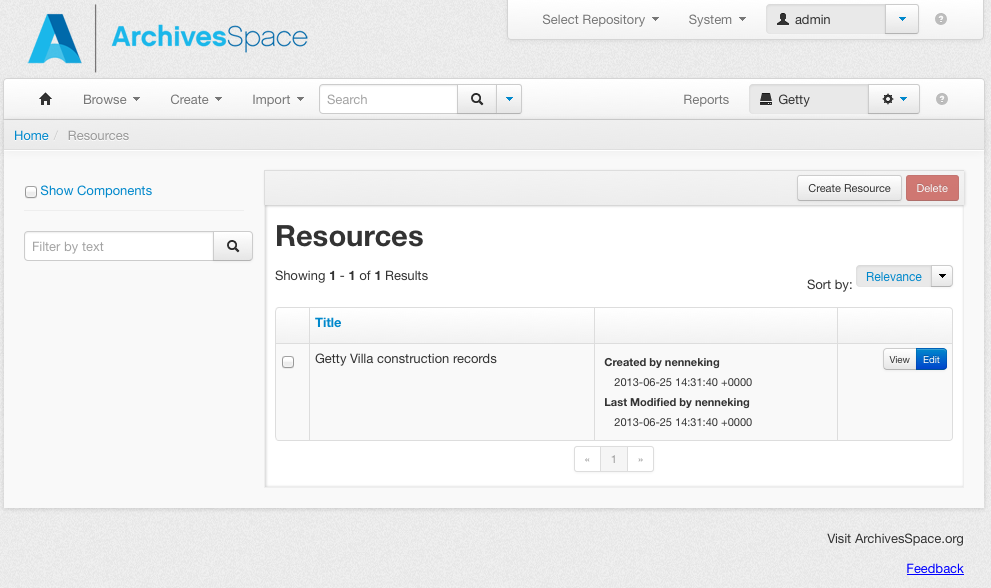 http://alpha.archivesspace.org/ available since March 2013
Sandbox Feedback
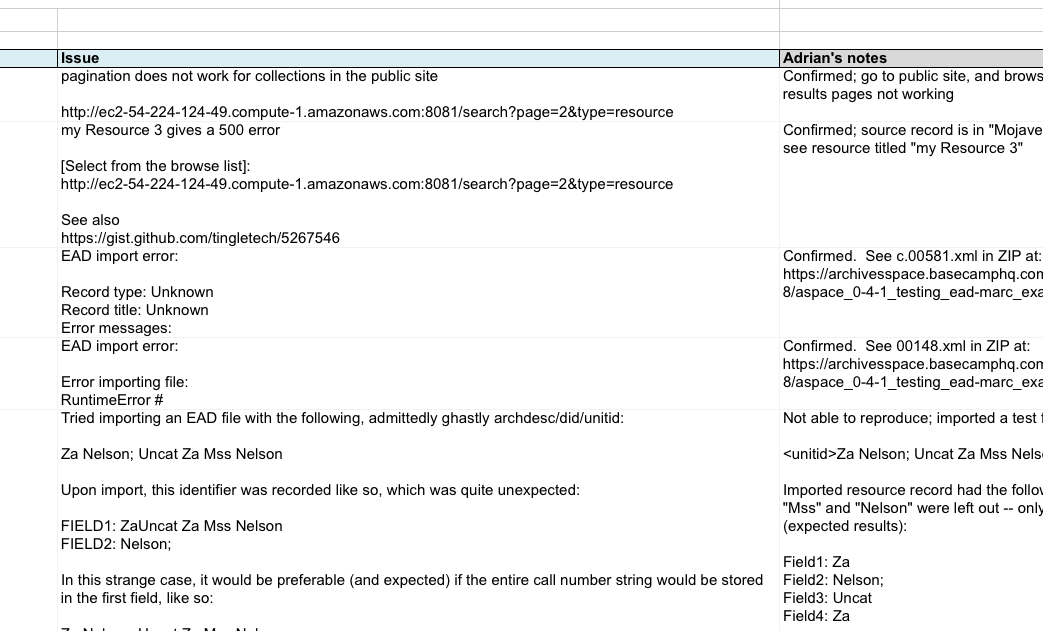 Usability Testing
Archivist’s Toolkit
Archon
University of California, Irvine Special Collections and Archives
Getty Research Institute, Institutional Records and Archives
University of California, Los Angeles Special Collections
Yale University Library
University of Illinois University Archives
Sousa Archives and Center for American Music
Migration Testing
Dataset Contributors
Migration Tool Testers
Brigham Young University (AT)
Harvard University (AT)
Luther College (Archon)
Michigan State University (AT)
Northwestern University (Archon)
University of Miami (Archon)
Yale University (AT)
Getty Research Institute
Harvard University
Pennsylvania State University
Princeton University
To be tested by Archon community in Augustwhen tool becomes available
[Speaker Notes: Purpose: to test accuracy and usability of the migration tools and the thoroughness of the Migration Guidelines, a set of instruction for preparing data for migration to ArchivesSpace, for conducting the migration using the tools, and for assessing the accuracy of the migration and cleaning up data.]
Documentation Review
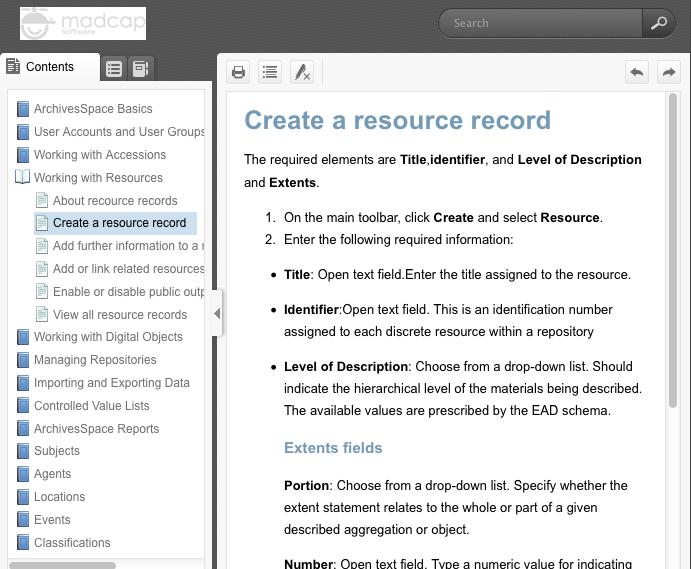 Reviewers
Duke University (AT)
Purdue University (Archon)
Rockefeller Archive Center (AT)
University of California, Irvine (AT)
ArchivesSpace Discussion Lists
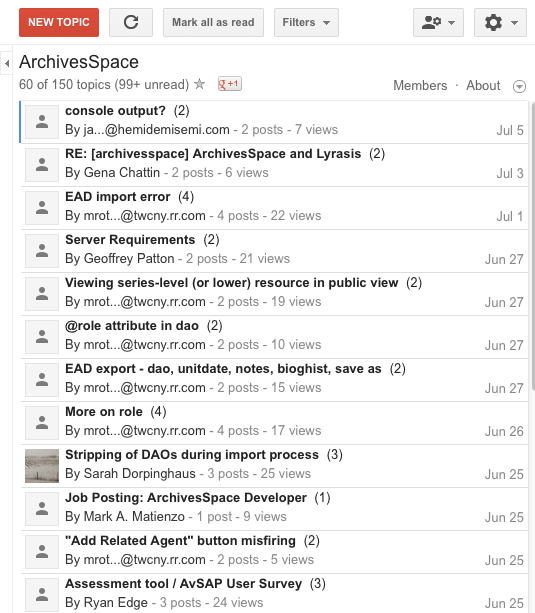 https://groups.google.com/forum/#!forum/archivesspace 
Archivists Toolkit/Archon Roundtable: http://www2.archivists.org/groups/archivists-toolkitarchon-roundtable
Membership and Community
Brad Westbrook, ArchivesSpace
Organizational Home
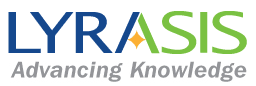 Membership
Model
Sliding scale membership fees
Intended to permit representation from a broad variety of archives types and sizes
Charter membership drive
General membership drive
General membership brochure: http://www.archivesspace.org/brochures/membership
[Speaker Notes: Five membership categories:  Very small, small, medium, large, and very large.  Two types per category: academic and non-academic.  



The individual organizational membership fees – based on a tiered JSTOR model for academics and an adapted ArtStor model for non-academic organizations – are designed to provide sole financial support for the the staffing and organizational infrastructure required to sustain the operational activities of the ArchivesSpace program.

Membership benefits include access to richer documentation and communication tools but most importantly the opportunity to participate in the development of the ArchivesSpace application.]
Fee Structure
56 Charter Members
American Congregational Association’s Congregational Library
Arizona State University 
Boston City Archives and Records
Brigham Young University
Brooklyn Historical Society Library and Archives
Claremont Colleges Library
Clemson University
Clerics of St Viator
College of William and Mary
Columbia University
Creighton
Duke University
Eastern Michigan University
Getty Research Institute
Harvard University
Indianapolis Museum of Art Library and Archives
Institute for Advanced Study [Shelby White and Leon Levy Archives Center]
Johns Hopkins University
Litchfield Historical Society
Luther College
Massachusetts Institute for Technology
Mennonite Church USA Archives
Michael Feinstein Great American Songbook Initiative
Michigan State University
Mississippi State University
Mojave Desert Heritage and Cultural Association
National Library of Australia
New York Public Library
New York University
Northwestern University
Pennsylvania State University
Princeton University 
Purdue University
Rockefeller Archive Center
Santa Ana Public Library
Smithsonian Institution
Stanford University
Texas A&M University
University of California, Berkeley
University of California, Irvine
University of California, Los Angeles
University of California, San Diego
University of Hawaii
University of Houston
University of Illinois at Urbana-Champaign
University of Iowa
University of Kentucky
University of Maryland
University of Michigan
University of Minnesota
University of North Carolina at Charlotte
University of Richmond
University of Tennessee
University of Virginia
University of West Florida
Yale University
Governance Structure
Board of Trustees
User Advisory Council
Technical Advisory Council
Governance brochure:	http://www.archivesspace.org/brochures/governance
[Speaker Notes: Governance of the application is structured to support this participation.  
The ArchivesSpace Board of TrusteesAdvise LYRASIS on the ongoing development and support of ArchivesSpace. Review and prioritize the software development, technical infrastructure, and user support roadmaps to meet the needs of a broad and diverse spectrum of archival institutions in a balanced and equitable manner.

• The Users Advisory CouncilIdentify, receive, discuss, and vote on ideas for software enhancements. Represent archives communities and other relevant professional groups, and advise the ArchivesSpace Program Manager and other governance groups on the design and delivery of services, such as help desk processes, technical support, documentation, training, migration, and hosting

• The Technical Advisory CouncilReview functional enhancements and priorities identified by the Users Advisory Council and provide overall technical guidance to the ArchivesSpace Program Manager and Developer. Help communicate development needs to the community development forum. Designate code committers and release managers based on nominations from the community and evidence of quality code. Develop guidelines for review and testing of all external code contributions. Review external code contributions to the code base. 

For the first iteration of the boards, members will be derived from the charter members.]
Staffing
Program Manager (1.0 FTE)
Developer (1.0 FTE)
Administrative (0.75 FTE)
Fostering Community Participation
Open discussion of requirements, specifications, and architecture
ArchivesSpace website: www.archivesspace.org 
ArchivesSpace Google Group
Public Github repositories 
Releases: github.com/archivesspace/archivesspace
Development: github.com/hudmol/archivesspace
Elections to governance bodies
Member ownership of the software and its development
[Speaker Notes: We have fostered community participation from the beginning.  

Some these forums will disappear with the transition to LYRASIS, to be replaced by new, member-centric forums.  

For example, the ArchivesSpace website will migrate and have tiered access.

Google Group will be replaced with a member forum




Communication forums will be migrated to the ArchivesSpace member area.]
Thank You!
More information: http://www.archivesspace.org